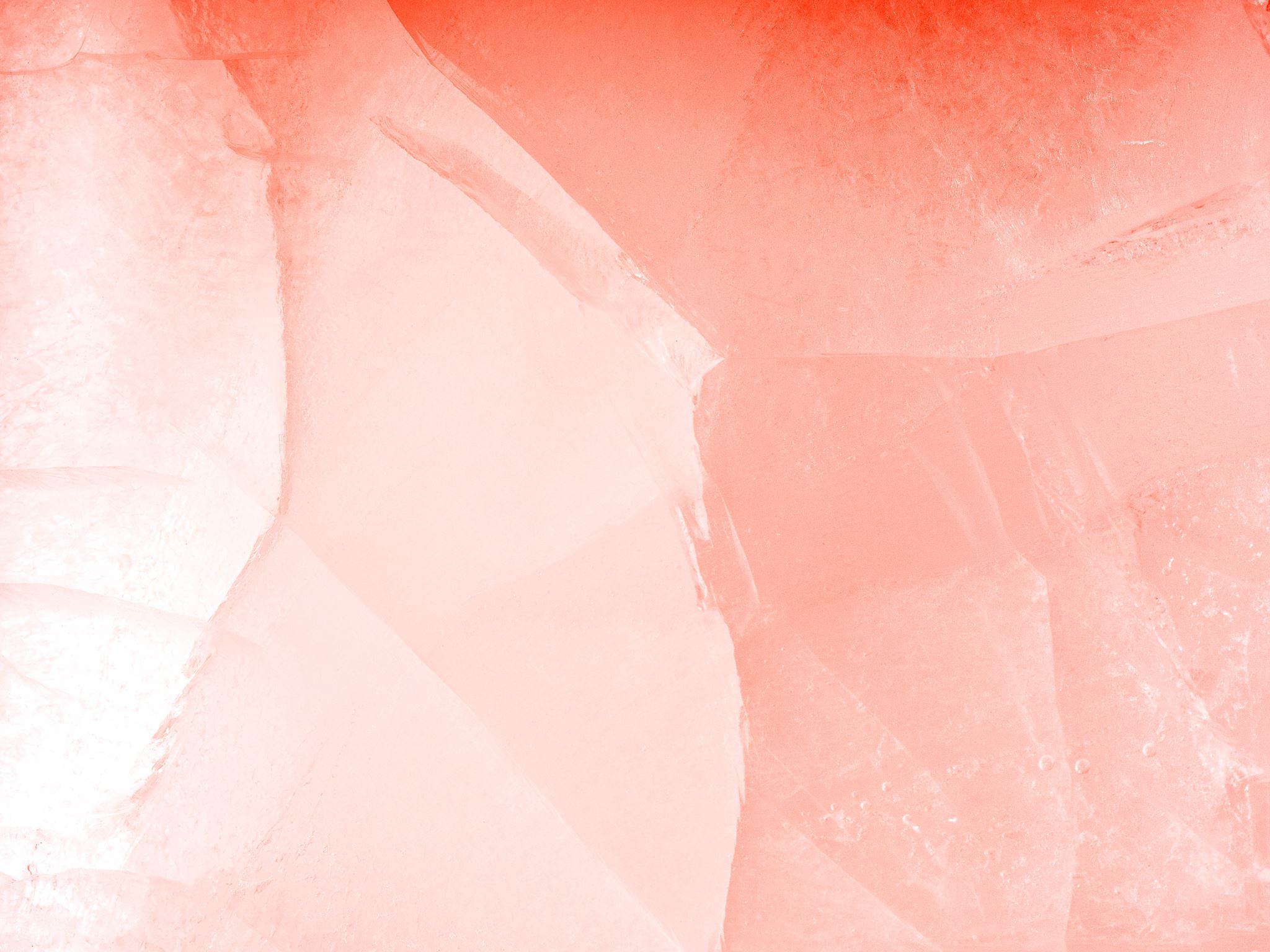 PEER PRESSURE
September 2020
Video
https://safeYouTube.net/w/wFYW
Discussion
Have you ever experienced BEING peer pressured?
HOW DID YOU HANDLE IT?
Have you ever been the one peer pressuring another person?